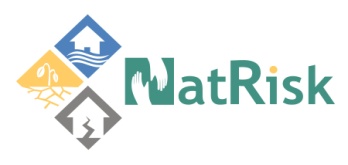 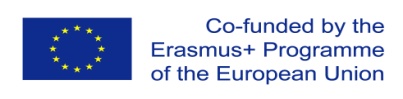 Development of master curricula for natural disasters risk management in Western Balkan countries
NatRisk Quality Assurance and Monitoring
Work Package 5
Sally Priest/Mike Dawney
Middlesex University
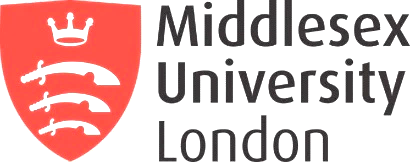 Kickoff Meeting/ 16th Dec 2016
Project number:  573806-EPP-1-2016-1-RS-EPPKA2-CBHE-JP
 
"This project has been funded with support from the European Commission. This publication reflects the views only of the author, and the Commission cannot be held responsible for any use which may be made of the information contained therein"
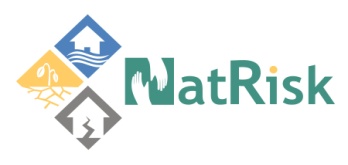 Development of master curricula for natural disasters risk management in Western Balkan countries
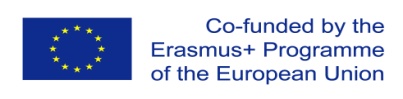 General Principles
Light touch critical self-assessment by WP leaders (bi-annual) and Partner contact persons (annual)
Overall quality measures
Achievement of targets on time (ref LFM)
Active participation
Appropriate expenditure and financial reporting
External quality review at project mid-point and in final year.
Ongoing monitoring with PMC to alert on and resolve issues
2
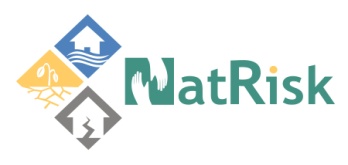 Development of master curricula for natural disasters risk management in Western Balkan countries
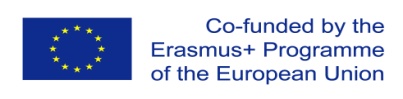 Quality Assurance Committee
QAC is responsible for quality oversight of the project, reporting to PMC 
QAC is chaired by Middlesex University
Membership to be determined at the Kickoff meeting (BOKU, OE, UNI,MU)
QAC will review self-assessments and report to PMC after bi-annual QAC meetings
3
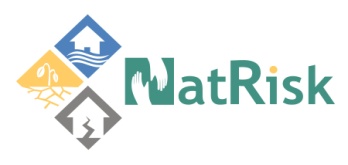 Development of master curricula for natural disasters risk management in Western Balkan countries
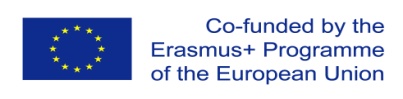 Primary Responsibilities
Quality Control Plan
The Quality Control plan will be developed and approved by SC by January 2017. 
Monitoring
preventative function focuses on the review of the objectives, priorities, methodology and planned activities
advisory function focuses on suggestion to follow the project implementation and solve issues
control function focuses on assessment of the results, impact, sustainability and visibility
Quality assessment of activities
Interproject coaching (with PMC)
Liaison with National Agencies (with PMC)
4
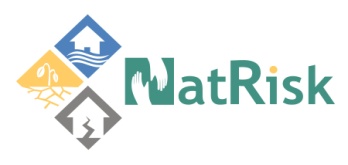 Development of master curricula for natural disasters risk management in Western Balkan countries
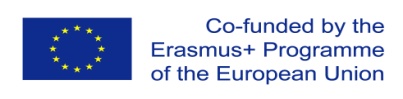 Initial Tasks
Establishment of QAC working methods
Development of quality control plan
Preparation of self-assessment forms
Establishment of work schedule
Development of “robust, specific quality indicators”
5